СТАН РЕАЛІЗАЦІЇ
КЛЮЧОВИХ РЕФОРМ
Міністерство регіонального розвитку, будівництва та житлово-комунального господарства України
ДЕЦЕНТРАЛІЗАЦІЯ
ЗРОБЛЕНО
СТРАТЕГІЯ НАЦІОНАЛЬНОГО УСПІХУ
ДОСЯГНЕННЯ РЕФОРМИ
367 ОТГ
створено
СУБВЕНЦІЯ ОТГ
1339 проектних заявок від 159 ОТГ
ДФРР
810 проектів на суму 3 млрд грн
ВИБОРИ СТАРОСТ В ОТГ
обрано 320 осіб в 19 областях
СТВОРЕНО ЦЕНТРАЛЬНИЙ ОФІС РЕФОРМ
входять 24 регіональні відділення
ДЕЦЕНТРАЛІЗАЦІЯ
ЗРОБЛЕНО
СТРАТЕГІЯ НАЦІОНАЛЬНОГО УСПІХУ
РЕЗУЛЬТАТИ РЕФОРМИ ВЖЕ ВІДЧУВАЄ КОЖЕН УКРАЇНЕЦЬ
пожежні частини
дитячі садки
госпітальні округи
дороги
школи
+2
МЛРД ГРН
+43,7
МЛРД ГРН
2,9
МЛРД ГРН
131,9 
МЛРД ГРН
0,9 
МЛРД ГРН
88,2 
МЛРД ГРН
січ-лист
2016 рік
січ-лист
2015 рік
січ-лист
2015 рік
січ-лист
2016 рік
НАДХОДЖЕННЯ ДО МІСЦЕВИХ БЮДЖЕТІВ
НАДХОДЖЕННЯ ДО БЮДЖЕТІВ ОТГ
49 МІСТ УЖЕ САМОСТІЙНО КОНТРОЛЮЮТЬ ПРОЦЕСИ БУДІВНИЦТВА
ДЕЦЕНТРАЛІЗАЦІЯ
СТРАТЕГІЯ НАЦІОНАЛЬНОГО УСПІХУ
НАЙБЛИЖЧІ ЦІЛІ
2017 РІК – КЛЮЧОВИЙ ПРОЦЕСІ ОБ’ЄДНАННЯ ТЕРИТОРІАЛЬНИХ ГРОМАД
ЗАКОНОДАВЧЕ ПІДГРУНТЯ РЕФОРМИ
ЗАКРІПЛЕННЯ ДЕЦЕНТРАЛІЗАЦІЇ У КОНСТИТУЦІЇ
СЕКТОРАЛЬНА ДЕЦЕНТРАЛІЗАЦІЯ
Адміністративні послуги
Освіта
Медицина
Поліція та пожежні частини
Соціальні послуги
Передача повноважень громадам
ЕНЕРГОЕФЕКТИВНІСТЬ
ЗРОБЛЕНО
ПІДТРИМКА І ЗАХИСТ КОЖНОГО УКРАЇНЦЯ
ПРОГРАМИ ЕНЕРГОЕФЕКТИВНОСТІ ТА «ТЕПЛИХ» КРЕДИТІВ ВЖЕ ДОВЕЛИ СВОЮ ЕФЕКТИВНІСТЬ
25 800 ОСББ
200 
ТИСЯЧ РОДИН
>200 
МІСЦЕВИХ ПРОГРАМ СПІВФІНАНСУВАННЯ
398
ОСББ
18 880
14 822
1,0 МЛРД ГРН
КОМПЕНСОВАНО ДЕРЖАВОЮ ДОМОГОСПОДАРСТВАМ
2,8 МЛРД ГРН
ЗАГАЛЬНА СУМА ВИДАНИХ КРЕДИТІВ
13 769
УКРАЇНЦІ ОБ’ЄДНУЮТЬСЯ, ЩОБ САМОСТІЙНО УПРАВЛЯТИ ВЛАСНИМ ЖИТЛОМ
1.12.2016
1.01.2015
1.01.2016
1.07.2016
ЕНЕРГОЕФЕКТИВНІСТЬ
ЗРОБЛЕНО
ПІДТРИМКА І ЗАХИСТ КОЖНОГО УКРАЇНЦЯ
ЖИТЛОВА РЕФОРМА
ЕФЕКТИВНІСТЬ СПОЖИВАННЯ
РЕФОРМА ТЕПЛОПОСТАЧАННЯ
ЕФЕКТИВНІСТЬ ПОСТАЧАННЯ
ЗУ «ПРО РЕСТРУКТУРИЗАЦІЮ» (прийнято)
Реструктуризація богів на 5 років
Списання штрафів та пені, за умови виконання договору


ПЛАН РЕФОРМУВАННЯ  ТЕЛПОЕНЕРГЕТИКИ (розгл ЦОВВ)
Покращення інвестиційної привабливості галузі
Забезпечення платіжної дисципліни
Вдосконалення тарифоутворення
ЗУ «ПРО ОСОБЛИВОСТІ ПРАВА ВЛАСНОСТІ У БУДИНКУ» (прийнято)
ЗУ «ПРО ЖКП» (2-ге читання ВРУ)
ЗУ «ПРО КОМЕРЦІЙНИЙ ОБЛІК» (2-ге читання ВРУ)
ЗУ «ПРО ЕНЕРГОЕФЕКТИВНІСТЬ БУДІВЕЛЬ» (2-ге читання ВРУ)
ЗУ «ПРО ФОНД ЕЕ» (погоджено КМУ)
+
5 ПІДЗАКОННИХ АКТІВ
+
60 ПІДЗАКОННИХ АКТІВ
ЕНЕРГОЕФЕКТИВНІСТЬ
ПІДТРИМКА І ЗАХИСТ КОЖНОГО УКРАЇНЦЯ
НАЙБЛИЖЧІ ЦІЛІ
СТВОРЕННЯ ФОНДУ ЕНЕРГОЕФЕКТИВНОСТІ
ПРИЙНЯТТЯ ЗАКОНІВ:
«Про Фонд енергоефективності»
«Про енергетичну ефективність будівель»
«Про житлово-комунальні послуги»
«Про комерційний облік комунальних послуг»
ЗАЛУЧЕННЯ ІНВЕСТИЦІЙ В СЕКТОР ТЕПЛОПОСТАЧАННЯ
СТВОРЕННЯ ТА ВПРОВАДЖЕННЯ КОМПЛЕКСНИХ СТРАТЕГІЙ ЖКП
МІЖНАРОДНІ ПРОЕКТИ
РОЗПОЧАТО
СТВОРЕННЯ СУЧАНОЇ ІНФРАСТРУКТУРИ
$350 млн   11 міст
ВОДОПОСТАЧАННЯ ТА ПОБУТОВІ ВІДХОДИ
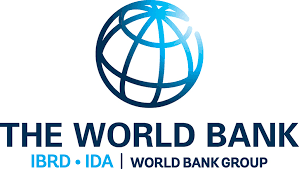 $315 млн   8 міст
ТЕПЛОПОСТАЧАННЯ
€400 млн   
РОЗВИТОК МУНІЦИПАЛЬНОЇ ІНФРАСТРУКТУРИ
€200 млн   
ПРОГРАМА ДЛЯ ВІДНОВЛЕННЯ УКРАЇНИ
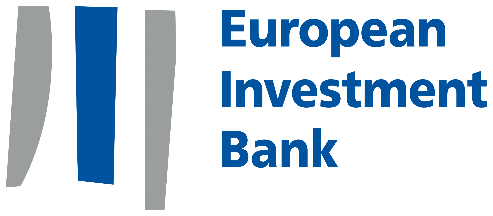 €15 млн   
РОЗВИТОК СИСТЕМИ ВОДОПОСТАЧАННЯ В МИКОЛАЄВІ
€81 млн
КОМУНАЛЬНА ІНФРАСТРУКТУРА
€60 млн
ТРАНСПОРТ
€150 млн
ЕНЕРГЕТИКА
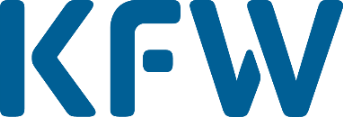 МІЖНАРОДНІ ПРОЕКТИ
ВИКОНУЄТЬСЯ
ДВОСТОРОННЄ СПІВРОБІТНИЦТВО
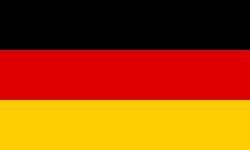 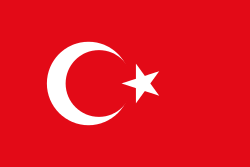 4 ЗАСІДАННЯ СПІЛЬНИХ МІЖУРЯДОВИХ КОМІСІЙ ПРОВЕДЕНО У 2016 РОЦІ
5 ЗАСІДАННЯ СПІЛЬНИХ МІЖУРЯДОВИХ КОМІСІЙ ЗАПЛАНОВАНО НА 2017 РІК
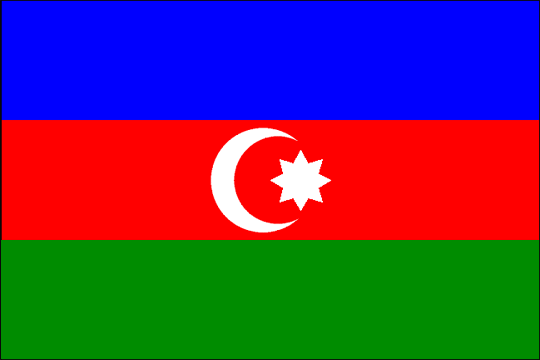 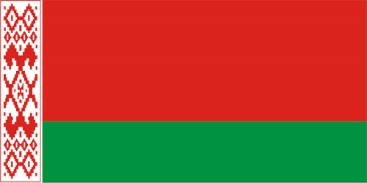 20 ПРОЕКТІВ (ПРОГРАМ) МІЖНАРОДНОЇ ТЕХНІЧНОЇ ДОПОМОГИ, БЕНЕФІЦІАРОМ / РЕЦИПІЄНТОМ ЯКИХ ВИСТУПАЄ МІНРЕГІОН
БУДІВНИЦТВО
ЗРОБЛЕНО
СТВОРЕННЯ СПРИЯТЛИВОГО БІЗНЕС-КЛІМАТУ
САМОРЕГУЛЮВАННЯ
Делеговано саморегулівним організаціям повноваження щодо проведення професійної атестації 
Створено комплексну систему захисту інформації автоматизованої системи реєстру атестованих осіб

ТЕХНІЧНЕ РЕГУЛЮВАННЯ
Кількість будівельних норм  було зменшено більше ніж у двічі (57% від чинних станом на 01.01.2010 року)
Розроблено:
Законопроект про вимоги до будівель та споруд, а також умови для розміщення на ринку будівельних виробів (імплементація Регламенту ЄС 305)
Законопроект щодо внесення змін до закону про будівельні норми з метою запровадження  параметричного методу нормування у будівництві 
Проекти постанов КМУ щодо змін до Порядку розроблення будівельних норм та затвердження Порядку проведення обстеження прийнятих в експлуатацію об'єктів будівництва
Проект наказу Мінрегіону щодо затвердження форми паспорту об’єкта будівництва
БУДІВНИЦТВО
ЗРОБЛЕНО
СТВОРЕННЯ СПРИЯТЛИВОГО БІЗНЕС-КЛІМАТУ
ЛІЦЕЗУВАННЯ
Затверджено порядок ліцензування та ліцензійні умови у будівництві
Розроблено зміни до законодавства з метою  удосконалення та упорядкування окремих питань ліцензування

ДЕРЕГУЛЯЦІЯ
Спрощено процедуру затвердження Урядом проектів будівництва
Єдиний механізм розрахунку  розміру кошторисної заробітної плати
Розроблено зміни до законодавства щодо:
скасування техумов ДСНС
запровадження плану території об’єднаної територіальної громади
спрощення процедури будівництва та прийняття об’єкта в експлуатацію 
створення умов  доступу громадськості до містобудівної документації
спрощення процедури влаштування засобів доступності для маломобільних груп населення
запровадження місцевих правил забудови
БУДІВНИЦТВО 2017
СТВОРЕННЯ СПРИЯТЛИВОГО БІЗНЕС-КЛІМАТУ
НАЙБЛИЖЧІ ЦІЛІ
ПОКРАЩЕННЯ СТАНОВИЩА УКРАЇНИ В РЕЙТИНГУ «ВЕДЕННЯ БІЗНЕСУ»
СТВОРЕННЯ КОНКУРЕНТНИХ УМОВ НА РИНКУ ЕКСПЕРТНИХ ОРГАНІЗАЦІЙ
ВПРОВАДЖЕННЯ ЕЛЕКТРОННИХ ПОСЛУГ, ЩО ДАЮТЬ ПРАВО НА ВИКОНАННЯ БУДІВЕЛЬНИХ РОБІТ ТА ОТРИМАННЯ ЛІЦЕНЗІЙ
ЗАПРОВАДЖЕННЯ РИНКОВОГО МЕХАНІЗМУ ЩОДО ТЕХНІЧНОЇ АПРОБАЦІЇ БУДІВЕЛЬНИХ ВИРОБІВ З УРАХУВАННЯМ ЄВРОПЕЙСЬКИХ ВИМОГ
РОЗВИТОК ЖИТЛОВОГО БУДІВНИЦТВА: ВВЕДЕННЯ ІНСТИТУТУ ОРЕНДНОГО ЖИТЛА ТА УДОСКОНАЛЕННЯ НОРМАТИВНОГО ПОЛЯ
РЕФОРМА МІНІСТЕРСТВА
ЗАПОЧАТКОВАНО
ПРОВЕДЕНО ПЕРШИЙ ЕТАП РЕОРГАНІЗАЦІЇ
Чисельність співробітників зменшена на 30%
Створено Службу управління персоналом
Створено ОФІС РЕФОРМ (RST)
Змінена система нарахування премій (стимулюючі виплати)
Започаткована система оцінки виконання (KPIs)
СТРАТЕГІЯ 
реформування державного управління України на 2016-2020
ЗАКОН УКРАЇНИ 
«Про державну службу»